Научно-исследовательская работа на тему: «Развитие туризма в Башкортостане»
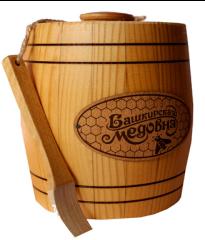 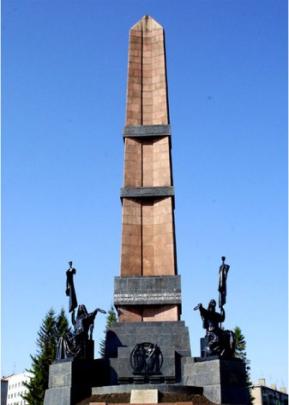 Пещера Шульган-Таш
Горнолыжный курорт «Абзаково»
Мурадымовское ущелье
Новомурадымовская пещера
Гора желаний
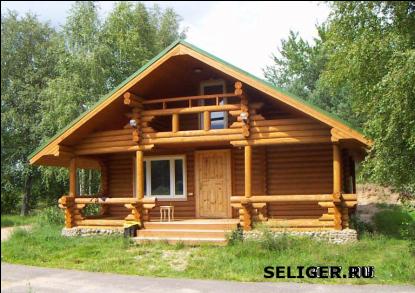 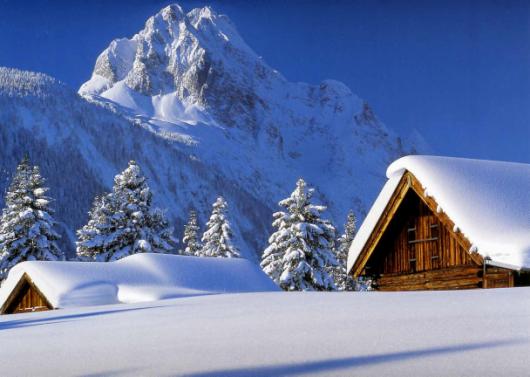 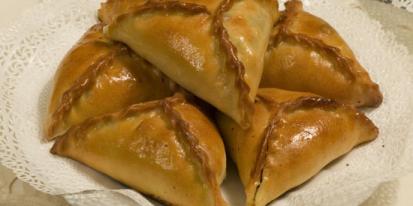 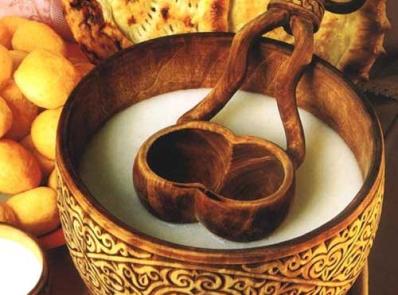 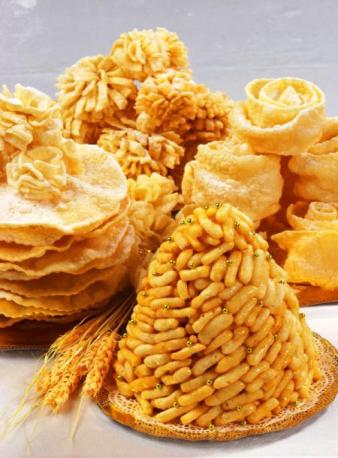 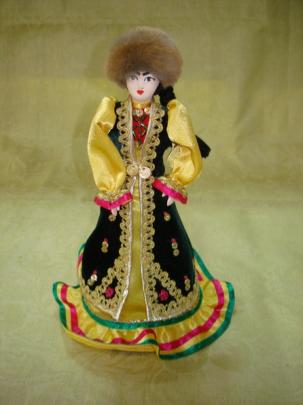 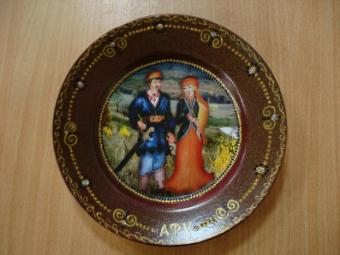 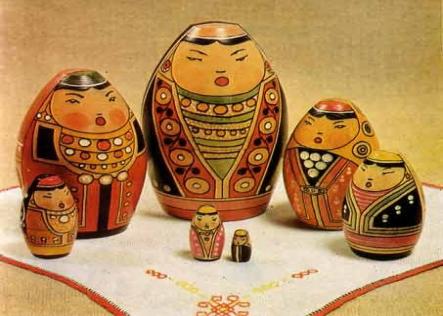 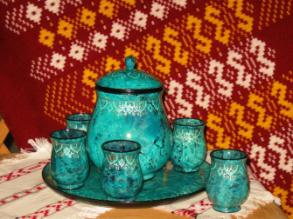 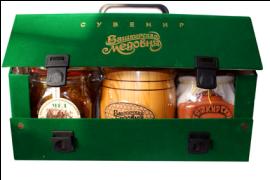 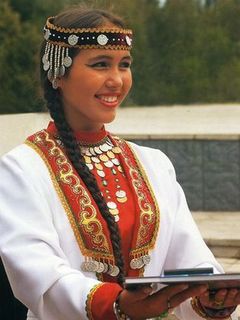 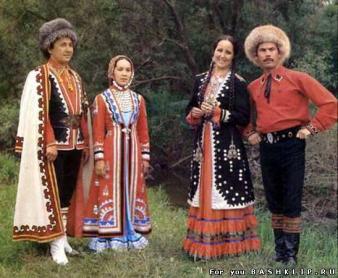 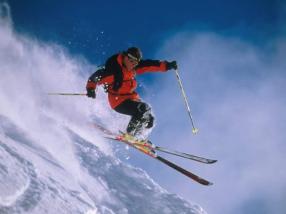 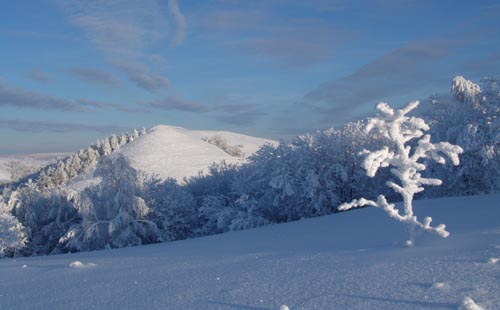 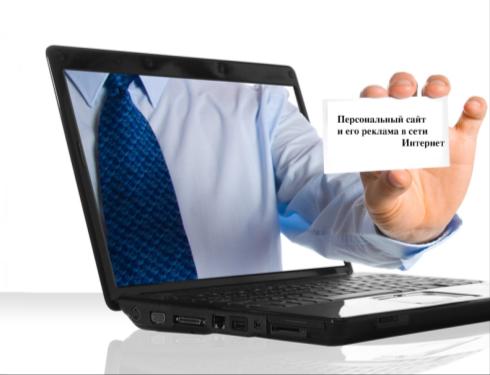 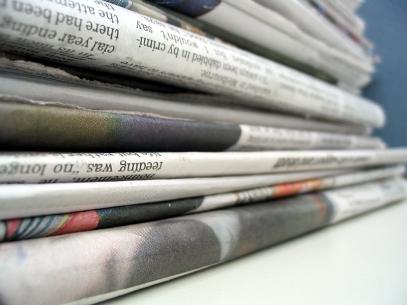 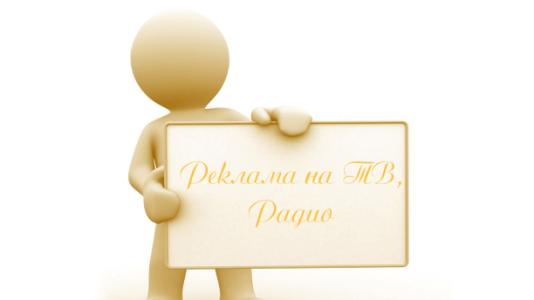 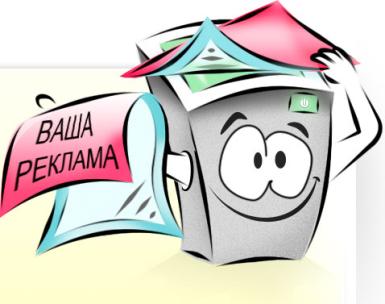 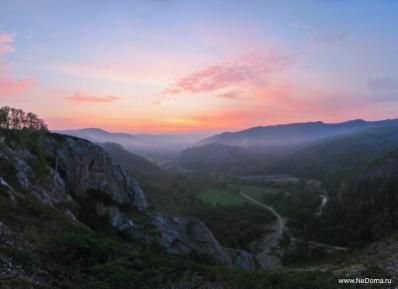 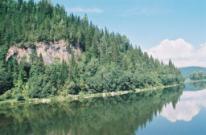 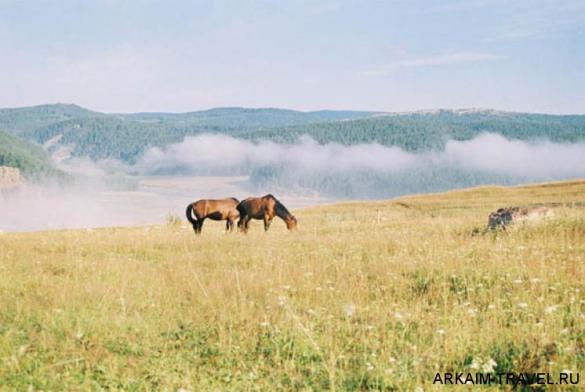 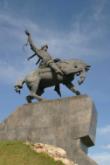 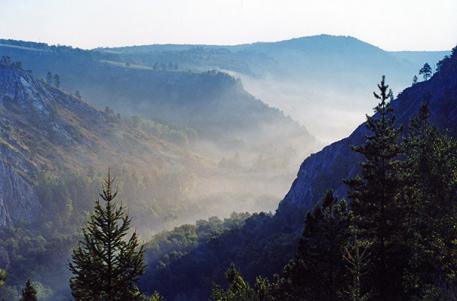 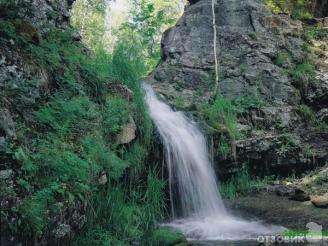 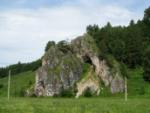 Спасибо за внимание!